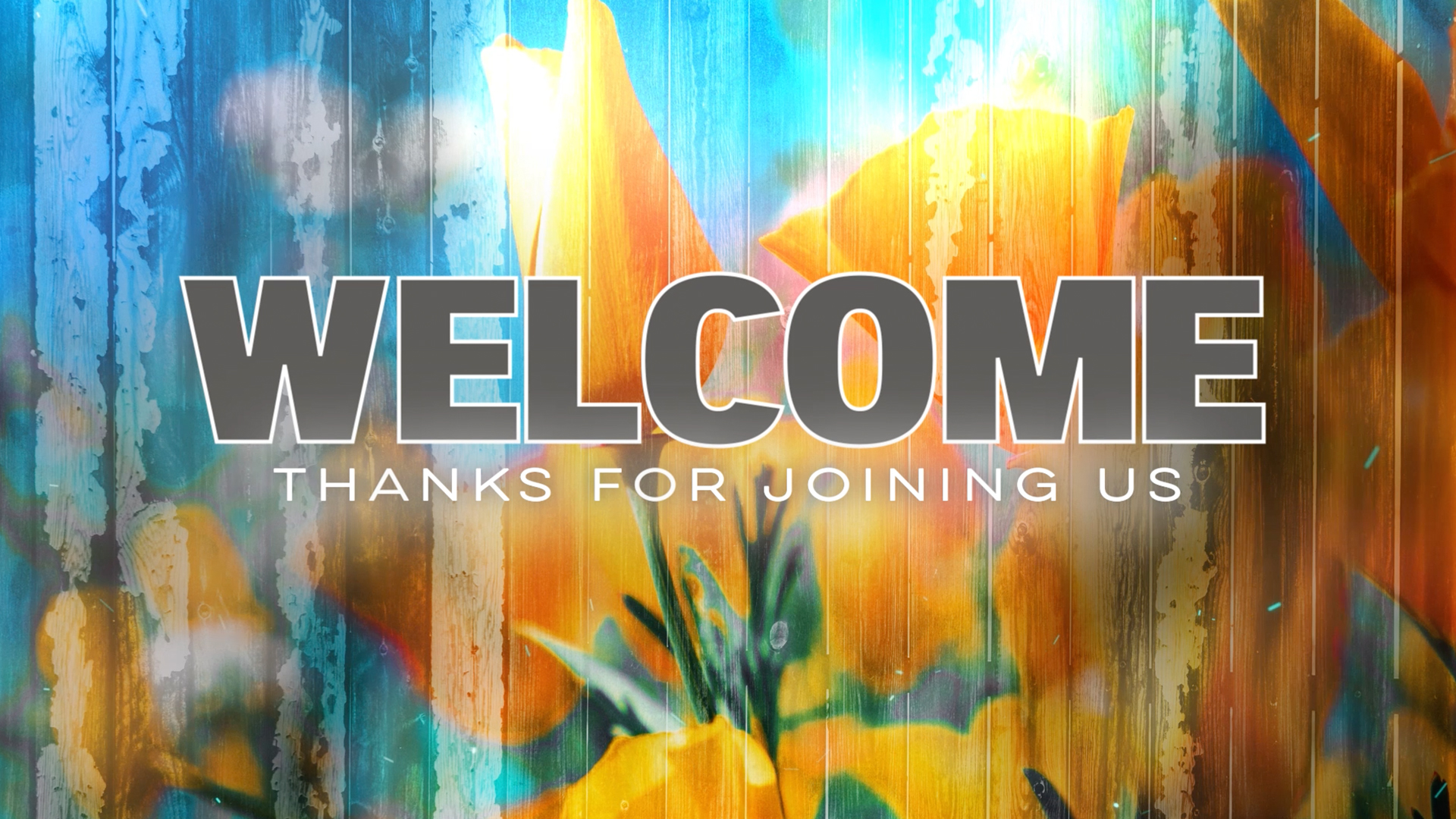 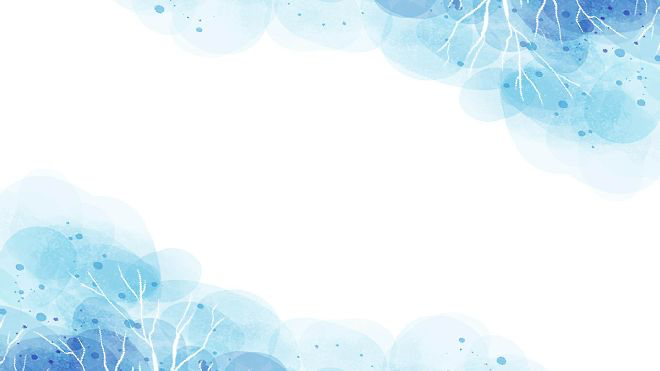 What A Mighty God We Serve
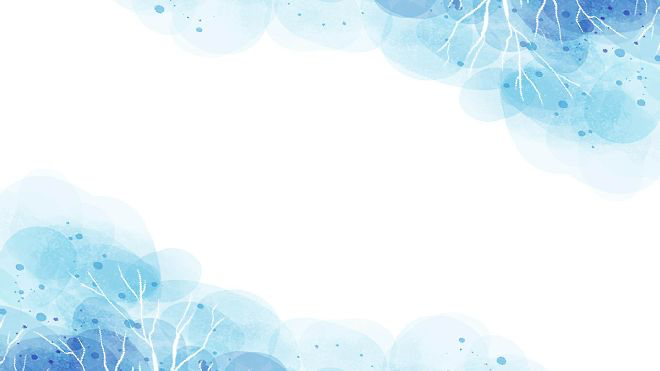 What a mighty God we serve
What a mighty God we serve
Let angels bow before Him
Heaven and earth adore Him
What a mighty God we serve
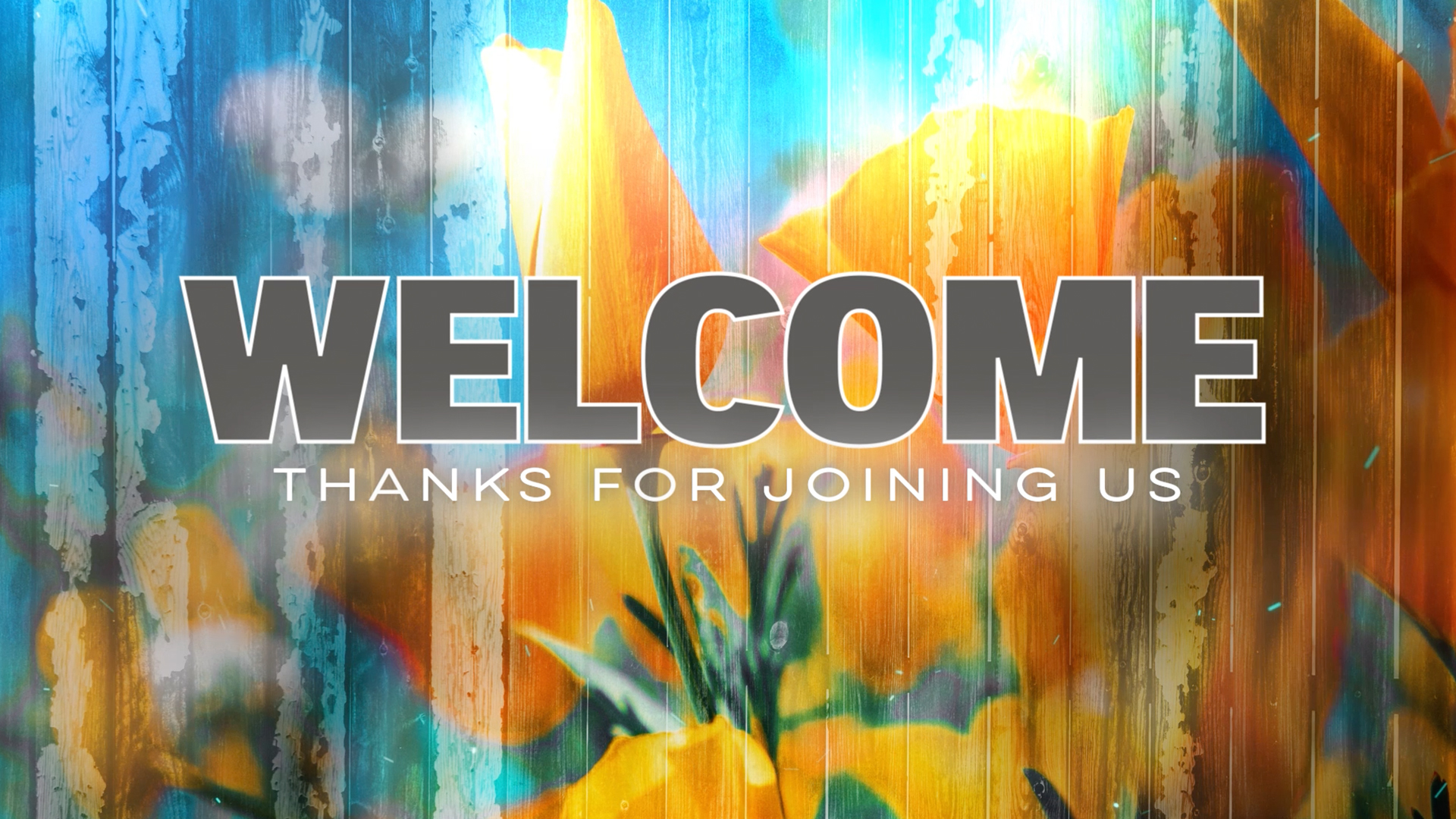 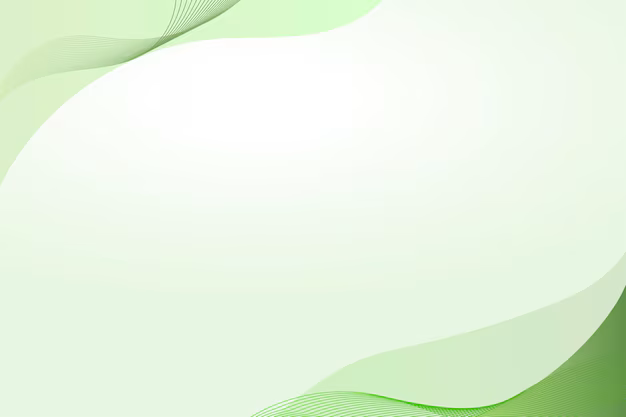 The Solid Rock
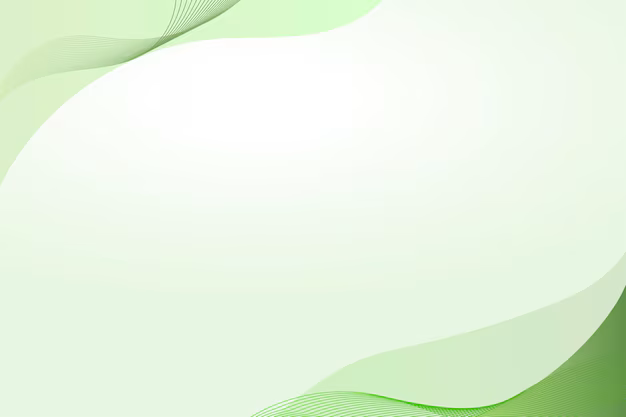 My hope is built on nothing less
Than Jesus' blood and righteousness
I dare not trust the sweetest frame
But wholly lean on Jesus' name
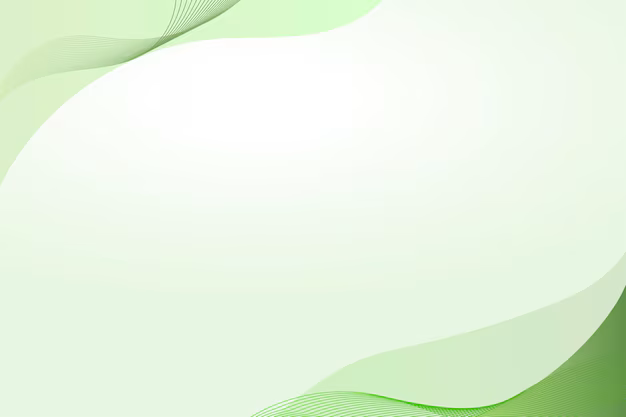 On Christ the solid Rock I stand
All other ground is sinking sand
All other ground is sinking sand
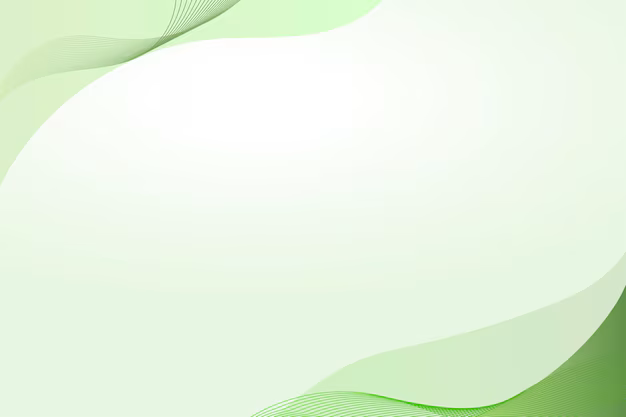 When darkness seems to hide His face
I rest on His unchanging grace
In ev'ry high and stormy gale
My anchor holds within the veil
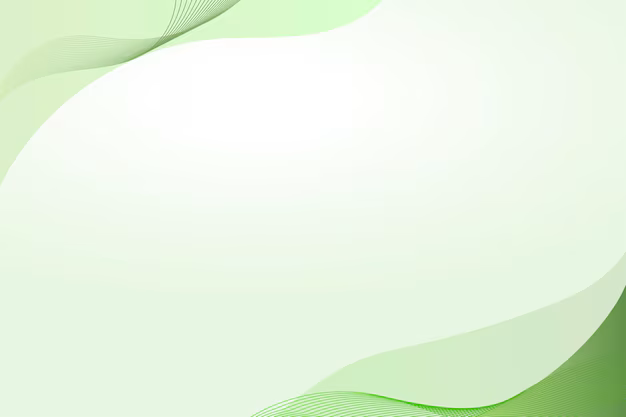 On Christ the solid Rock I stand
All other ground is sinking sand
All other ground is sinking sand
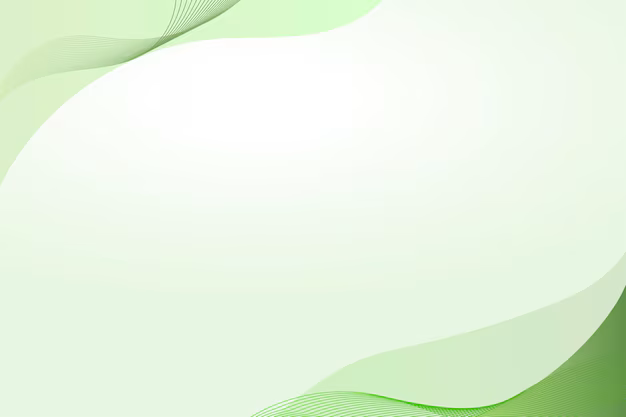 When He shall come with trumpet sound
O may I then in Him be found
Dressed in His righteousness alone
Faultless to stand before the throne
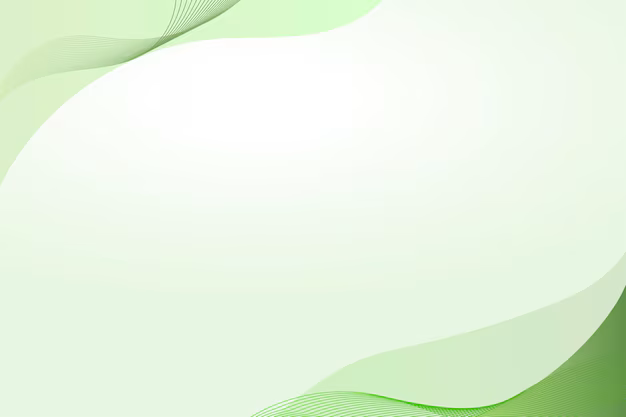 On Christ the solid Rock I stand
All other ground is sinking sand
All other ground is sinking sand
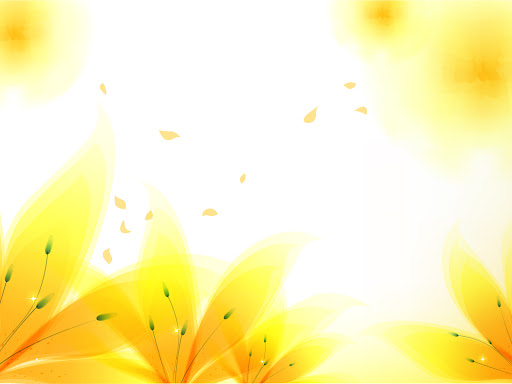 How Beautiful 
Heaven Must Be
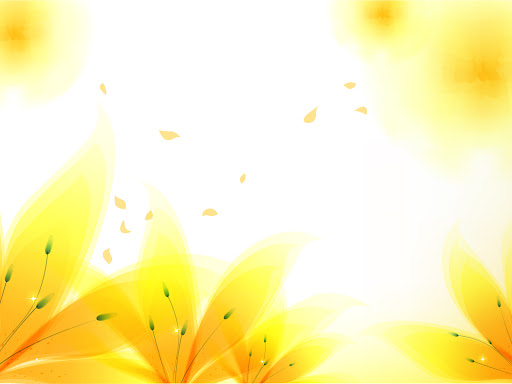 How beautiful heaven must be
Sweet home of the happy and free
Fair haven of rest for the weary
How beautiful heaven must be
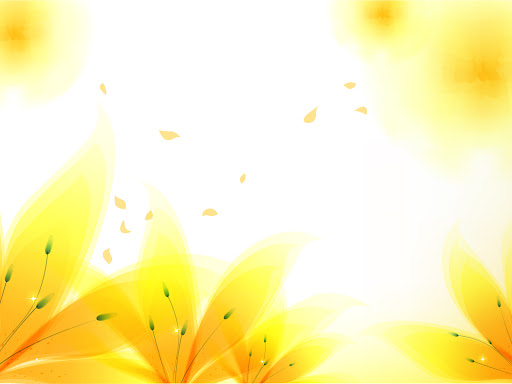 We read of a place that's called heaven
Prepared for the pure and the free
These truths in God's Word He has given
How beautiful heaven must be
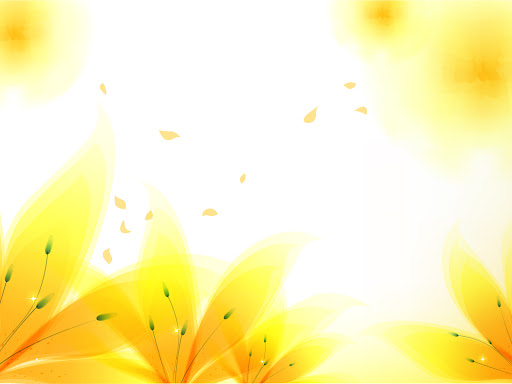 How beautiful heaven must be
Sweet home of the happy and free
Fair haven of rest for the weary
How beautiful heaven must be
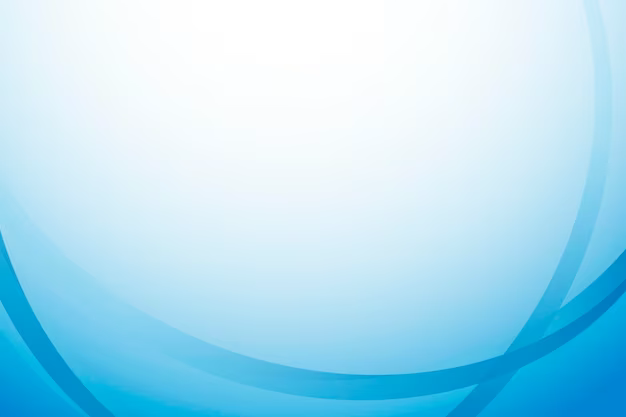 Turn Your Eyes 
Upon Jesus
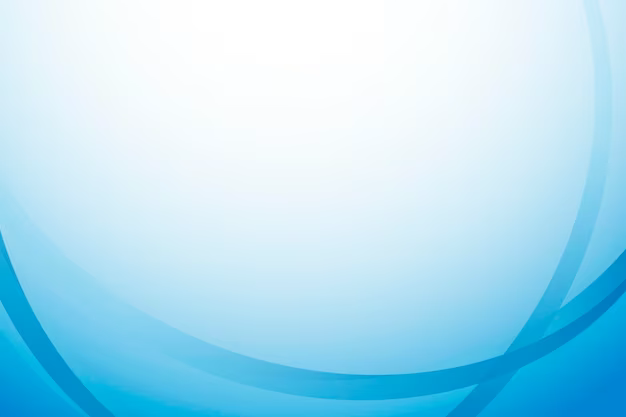 Turn your eyes upon Jesus
Look full in His wonderful face
And the things of earth
Will grow strangely dim
In the light of His glory and grace
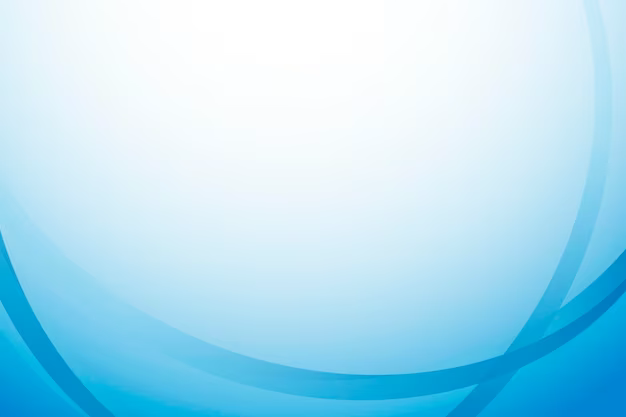 O soul are you weary 
and troubled
No light in the darkness you see
There's light for a 
look at the Savior
And life more abundant and free
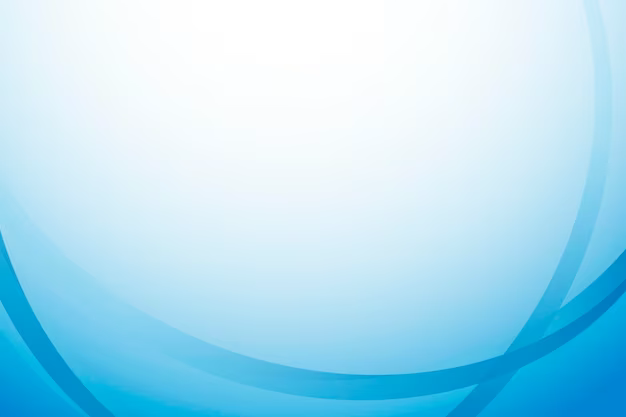 Turn your eyes upon Jesus
Look full in His wonderful face
And the things of earth
Will grow strangely dim
In the light of His glory and grace
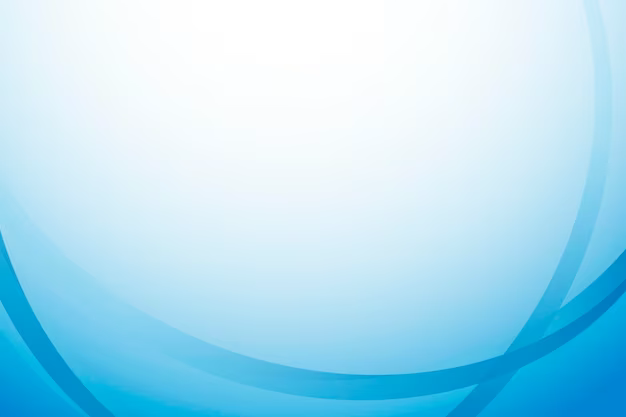 His Word shall not fail you 
He promised
Believe Him and all will be well
Then go to a world that is dying
His perfect salvation to tell
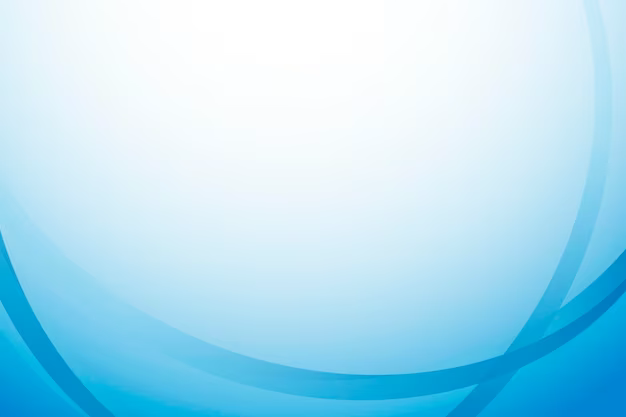 Turn your eyes upon Jesus
Look full in His wonderful face
And the things of earth
Will grow strangely dim
In the light of His glory and grace